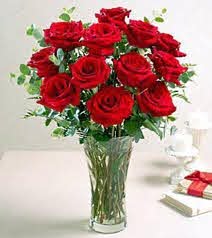 সবাইকে লালা গোলাপ শুভেচ্ছা
ইকবাল হোসেন
সহকারি শিক্ষক
নাদুরিয়া সরকারি প্রাথমিক বিদ্যালয়
পাংশা,রাজবাড়ী।
শ্রেণিঃপঞ্চম
বিষয়ঃপ্রাথমিক বিজ্ঞান
একটি ভিডিও দেখ এবং বুঝতে চেষ্টা  করো ভিডিও তে কি দেখানো হয়েছে
পাঠশিরোনামঃপরিবেশ দূষণ
পাঠ্যাংশঃপানি দূষণ
শিখনফলঃ
পানি দূষণের 5টি কারন বলতে পারবে।
পানি দূষণের 2টি ক্ষতিকর প্রভাব বলতে পারবে।
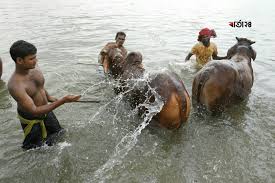 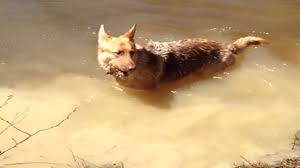 পানিতে গরু,ছাগল,কুকুর গোসল করালে পানি দূষিত হয়।
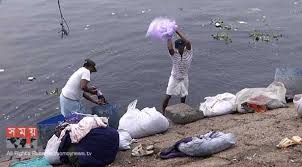 পানিতে কাপর  ধোয়ার কারনে পানি দূষিত হয়।
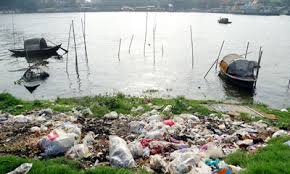 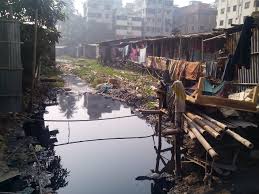 পানিতে ময়লা আবর্জনা ফেললে পানি দূষিত।
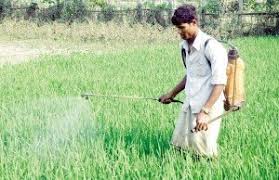 অতিরিক্ত সার ও কীটনাশকের ব্যবহারের ফলে পানি দূষিত হয়।
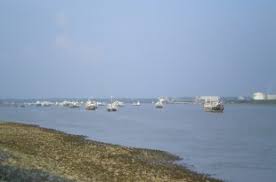 পানিতে পেট্রোলিয়াম চালিত অতিরিক্ত যানবাহনের কারনে সেখান 
থেকে নির্গত বর্জ্যের কারনে পানি দূষিত হয়।
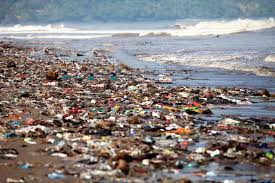 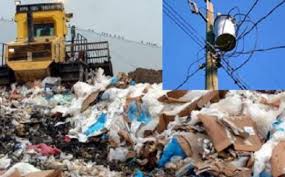 পানিতে ময়লা আবর্জনা ফেললে পানি দূষিত হয়।
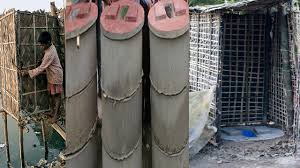 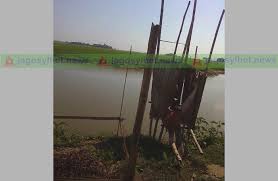 পানিতে মলমূত্র ত্যাগ করলে পানি দূষিত হয়।
পানি দূষণের ৫টি কারন মনে রাখার সহজ কৌশল
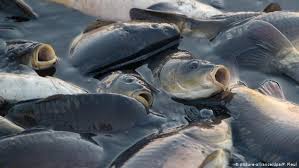 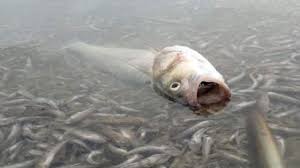 ছবিটি নিয়ে চিন্তা করো ,ছবিটিতে কি দেখানো হয়েছে?
পানি দূষণের ক্ষতিকর প্রভাব
পানি দূষণের ফলে জলজ প্রাণি মারা যাচ্ছে এবং জলজ খাদ্য শৃঙ্খলের ব্যাঘাত ঘটছে।
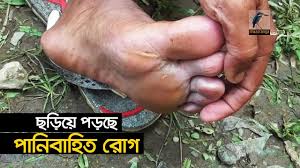 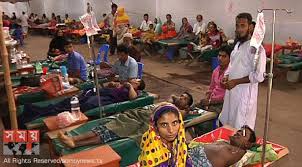 পানি দূষণের কারনে মানুষ কলেরা বা ডায়রিয়ার মতো পানিবাহিত রোগে
 এবং বিভিন্ন চর্মরোগে আক্রান্ত হচ্ছে।
দলীয় কাজঃ
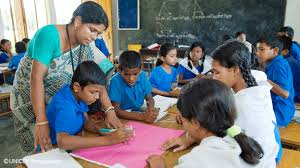 পানি দূষণের তিনটি ক্ষতিকর প্রভাব নিজেদের মধ্যে আলোচনা করে খাতায় লেখা।
একক কাজঃ
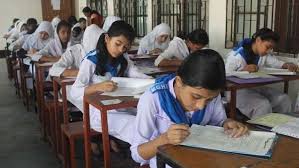 প্রত্যেকের খাতায় পানিবাহিত দুইটি রোগের নাম লেখ?
মূল্যায়ন
পানি দূষণের দুইটি ক্ষতিকর প্রভাব লেখ।
পানিবাহিত দুইটি রোগের নাম লেখ।
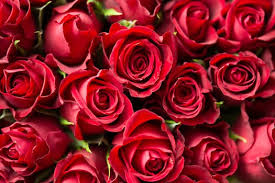 ধন্যবাদ